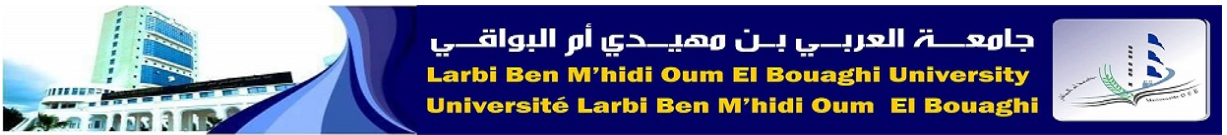 معهـــــد علـــوم وتقنيات النشاطات البدنية والرياضيـــــة
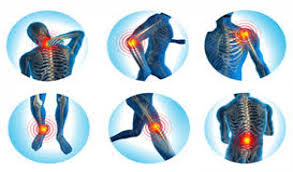 الإصابات الرياضية
السنة الاأولى ماستر
تقديم/ د . مالك رضا
السنة الجامعية : 2021/2020
مقدمة
تعريف الاصابة:
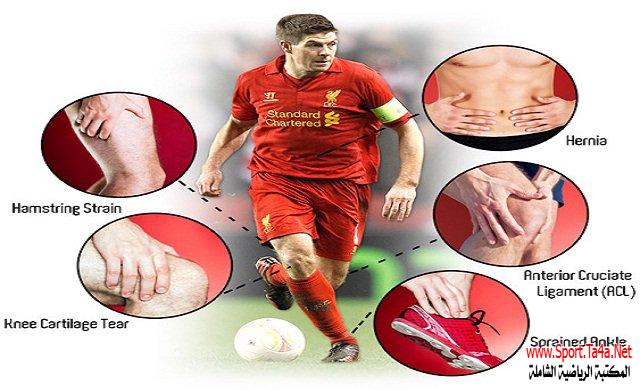 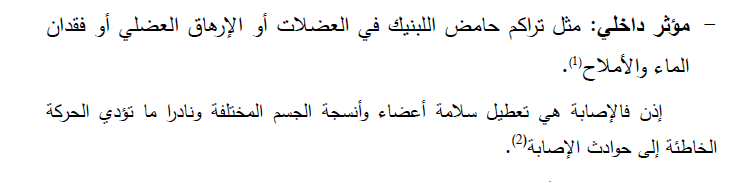 2- تصنيف الاصابة
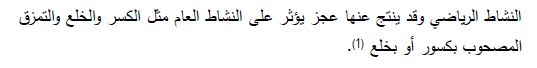 تشخيص الاصابة:
جدول يوضح أهمية الاستجابة الصحيحة من طرف اللاعب في التشخيص السليمللإصابة الرياضية
الأسباب العامة للإصابة الرياضية :
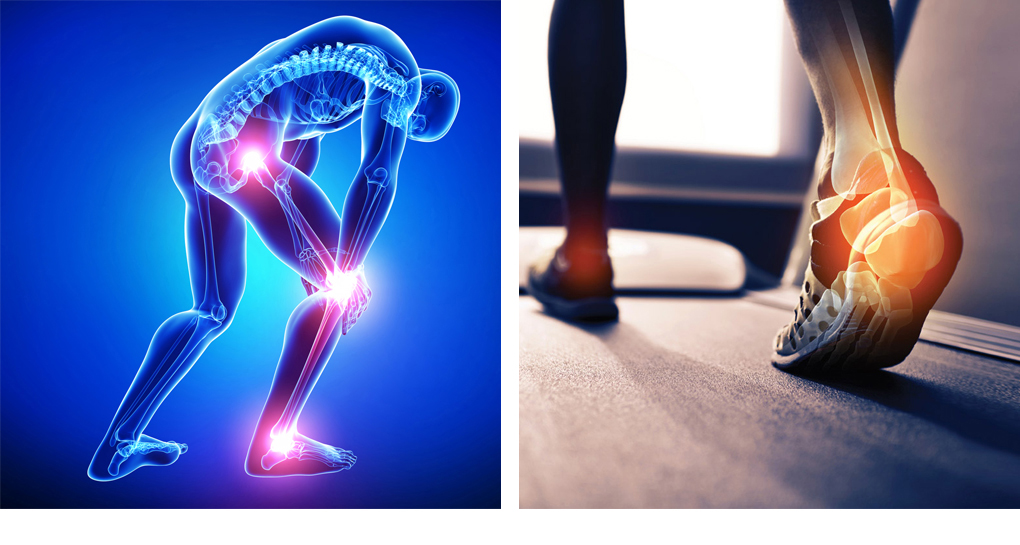 مخالفة الروح الرياضية
محالفة المواصفات الفنية والقوانين الرياضية.
سوء المستلزمات الرياضية ومخالفتها شروط الأمان.
عدم مراعاة العوامل والظروف الجوية البيئية .
التدريب غير العلمي.
- عدم التدريب في تكامل عناصر اللياقة البدنية.
- عدم التنسيق و التكامل  في  تنمية المجموعات العضلية للاعب.
- سوء تخطيط البرنامج التدريبي.
- عدم الاهتمام بالاحماء الكافي.
مستوى المنافسة.
عدم التقيد بنتائج الاختبارات والفحوصات الطبية.
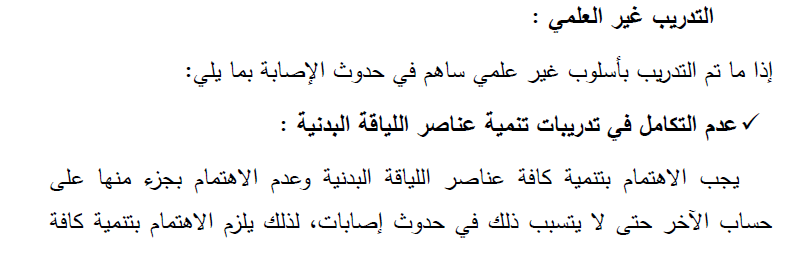 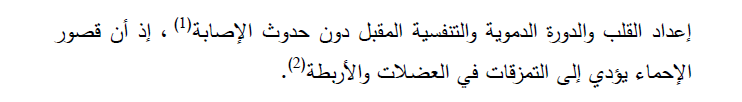 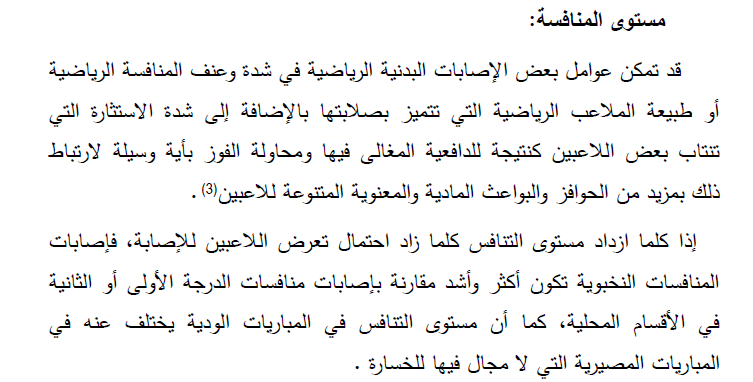 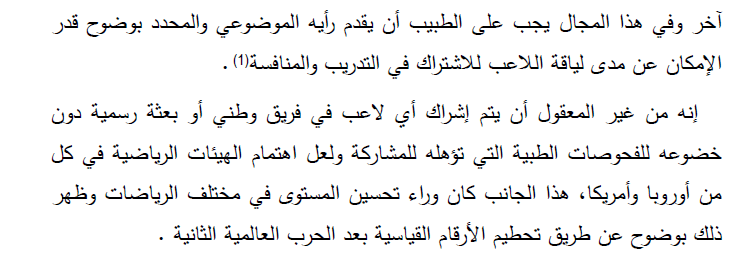 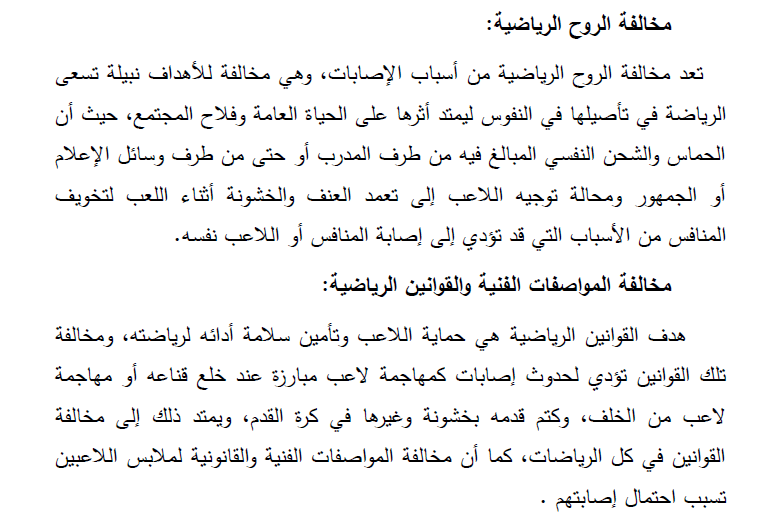 اللاعبين وتناول المنشطات
إن استخدام اللاعبين للمنشطات المحرمة قانوناً يؤدى إلى إجهاد أجهزتهم الحيوية فسيولوجياً كما يعرضهم إلى العديد من الإصابات، حيث يقوم اللاعب ببذل جهداًَ غير طبيعى (صناعى) لا يلائم قدراته الفسيولوجية
اللاعبين وتناول المنشطات:
    إن استخدام اللاعبين للمنشطات المحرمة قانوناً يؤدى إلى إجهاد أجهزتهم الحيوية فسيولوجياً كما يعرضهم إلى العديد من الإصابات، حيث يقوم اللاعب ببذل جهداً غير طبيعى (صناعى) لا يلائم قدراته الفسيولوجية
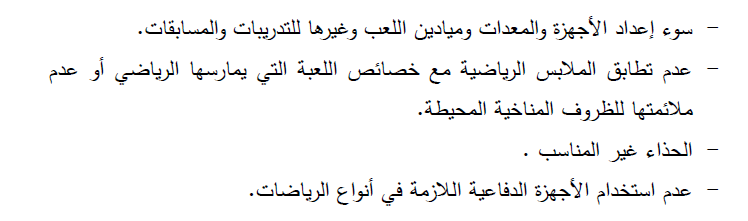 شكرا على حسن الإصغاء
كثقؤهشكرا